Deň jabĺk
v Základnej škole v Holíči
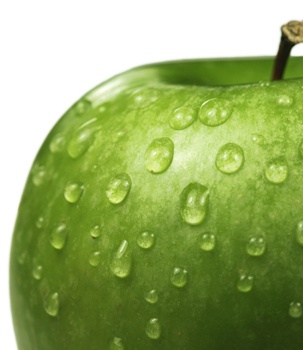 Liga proti  rakovine každý rok na jeseň vyhlasuje Týždeň proti rakovine. Tento rok vyvrcholil 12. októbra Dňom jabĺk. 
Učitelia aj žiaci sme si na tento deň prichystali zaujímavé aktivity. Jablkom - symbolom zdravia sme si pripomenuli, čo  pre svoje zdravie môžeme urobiť my.
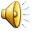 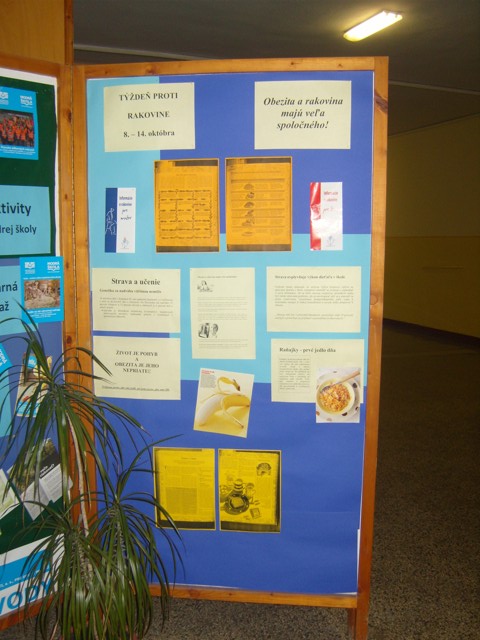 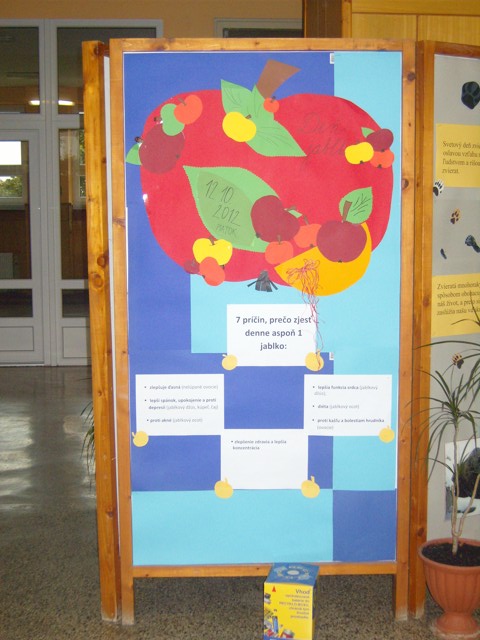 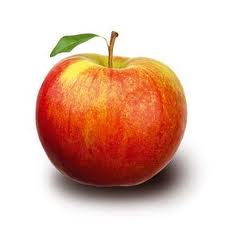 O pripravovanom dni  a 
nebezpečenstve choroby 
nás  upozorňovali 
 paravány vo vestibule školy.
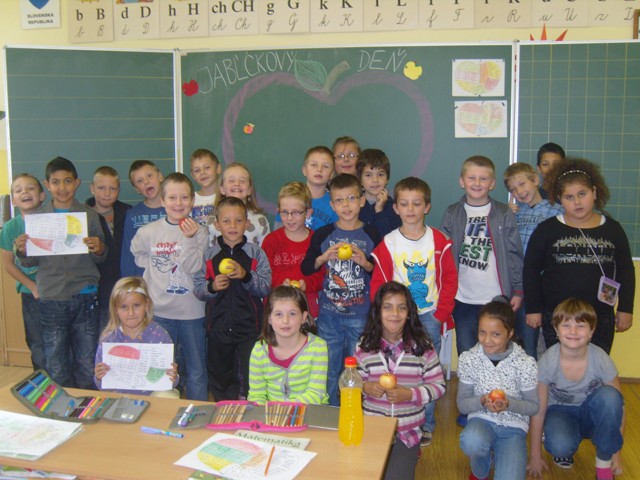 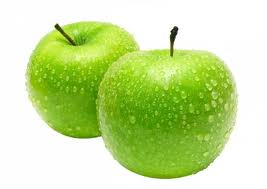 Najskôr spočítať jablká na papieri 
a potom sa do toho ozajstného 
s chuťou zahryznúť !
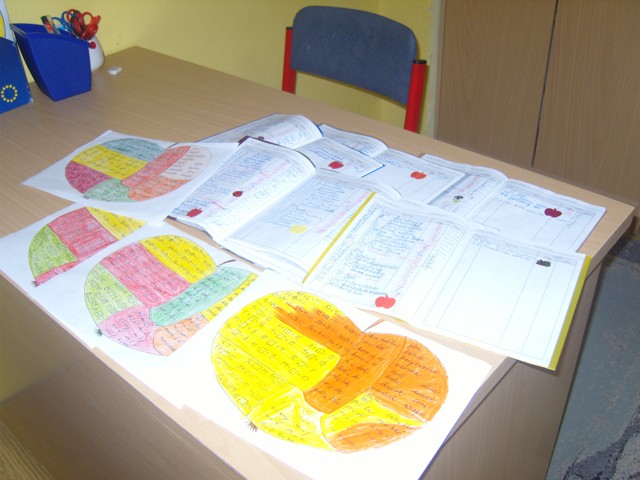 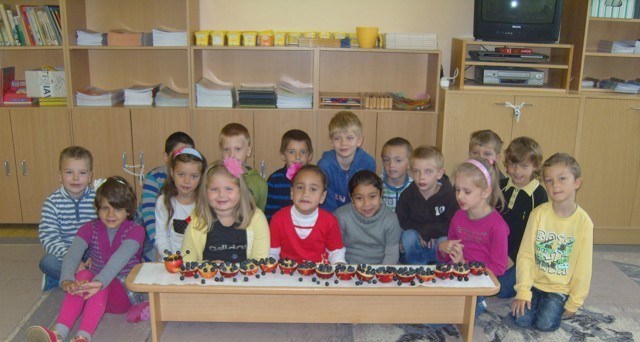 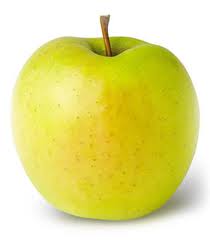 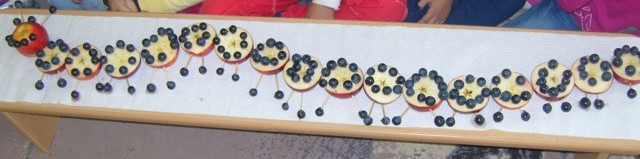 Šikovné deti dokážu vyrobiť
jabĺčkovú stonožku.
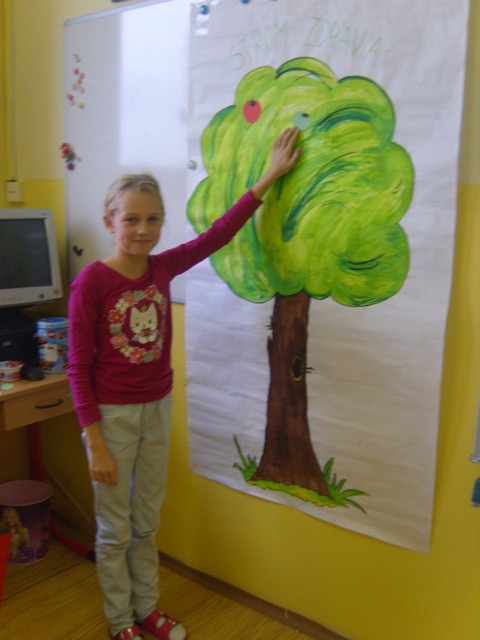 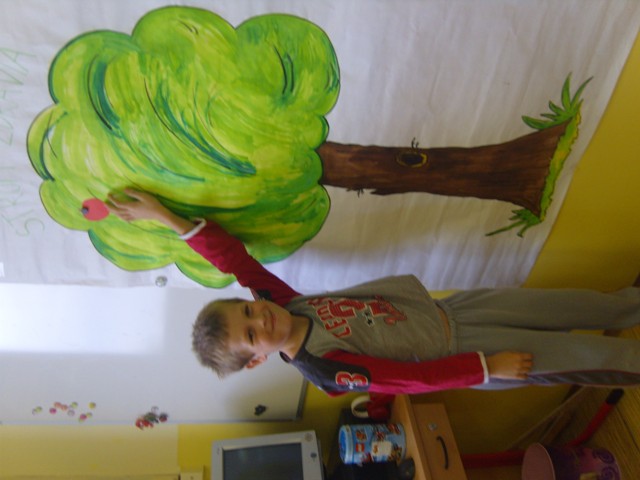 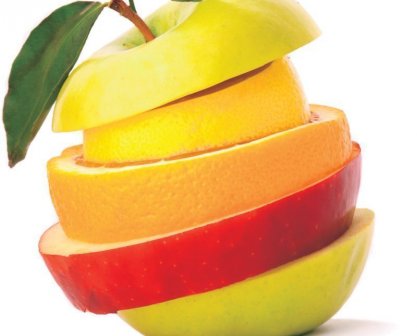 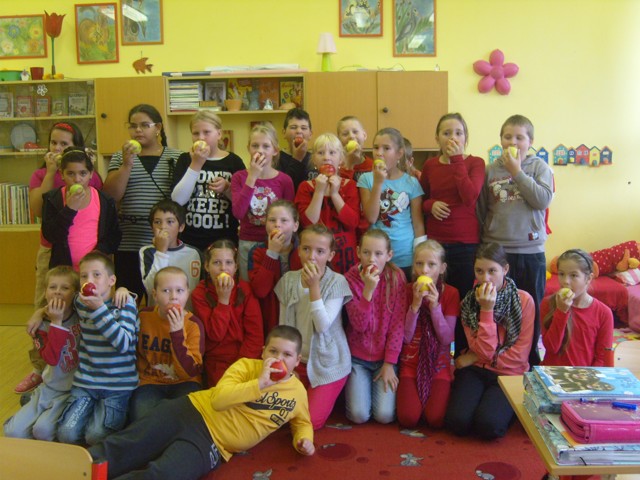 Štvrtákom nesmeli jabĺčka chýbať 
na strome zdravia ani na desiatu.
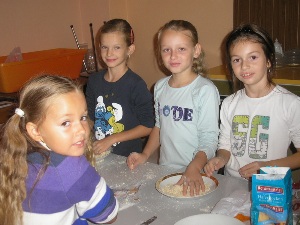 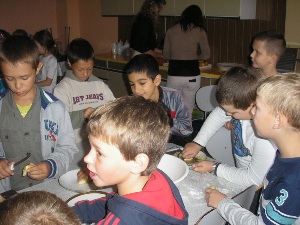 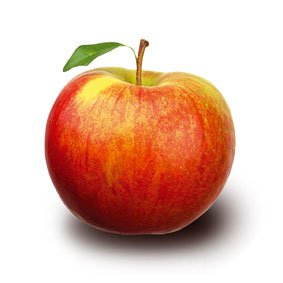 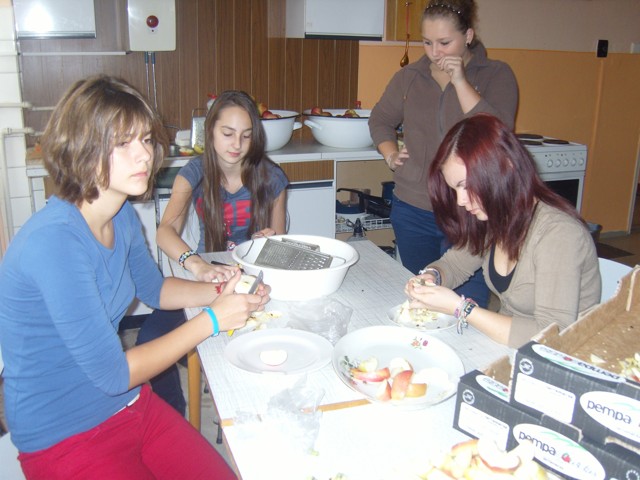 Zo školskej kuchynky sa šírila 
sladká vôňa.
To tretiaci piekli Jablčník.
 Pomáhali im šikovné deviatačky.
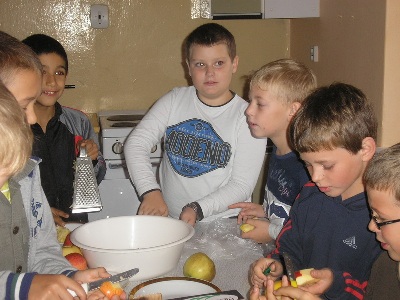 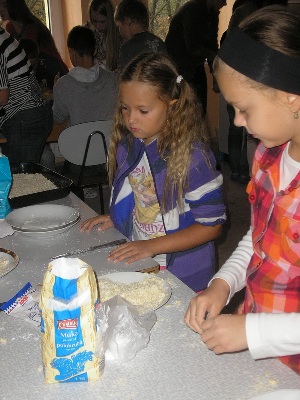 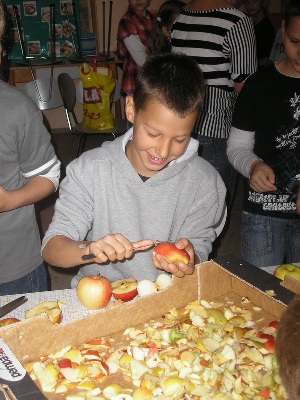 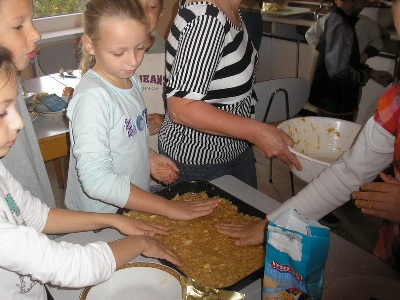 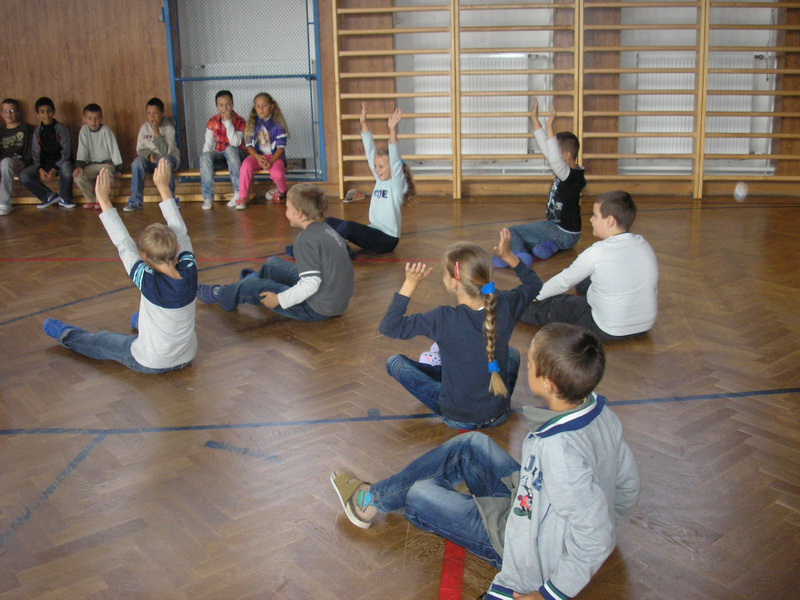 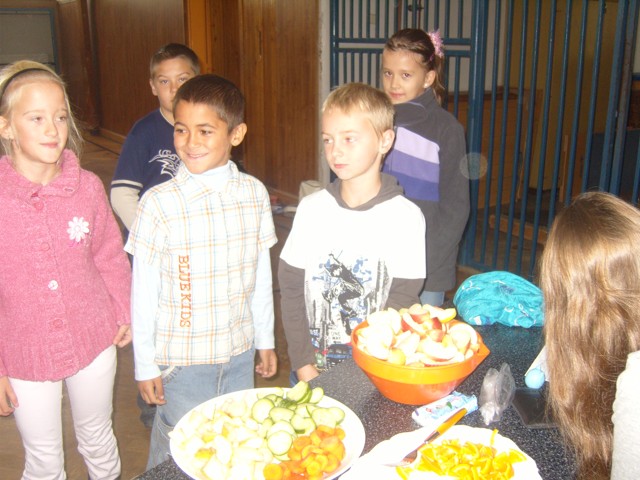 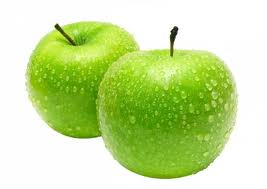 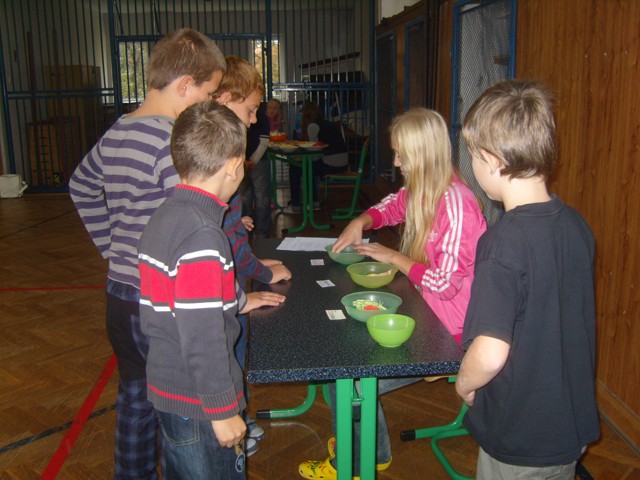 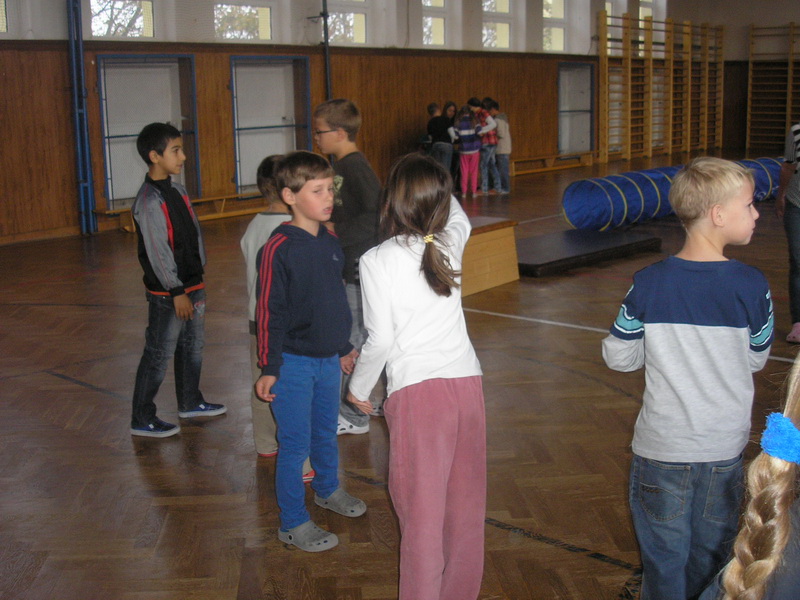 V telocvični zabávali
 starší mladších.
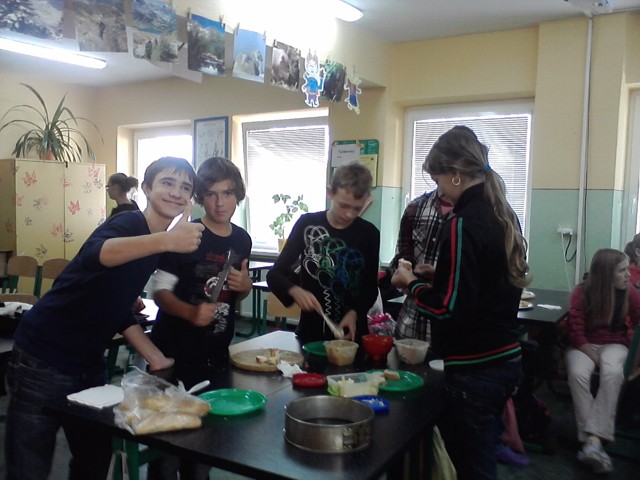 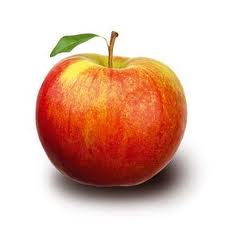 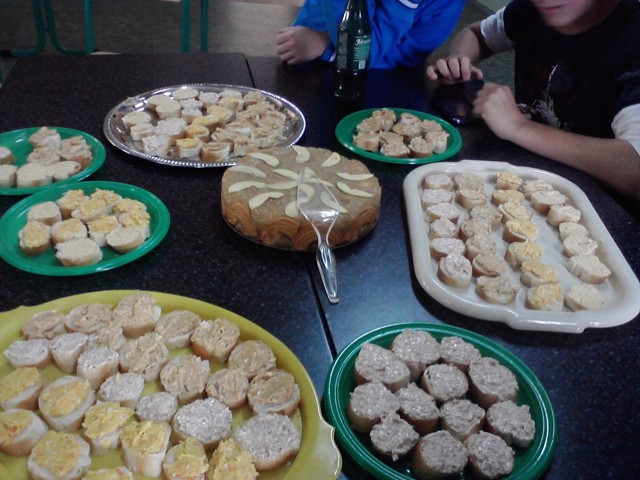 Pohodová atmosféra
v  „sedmičke“.
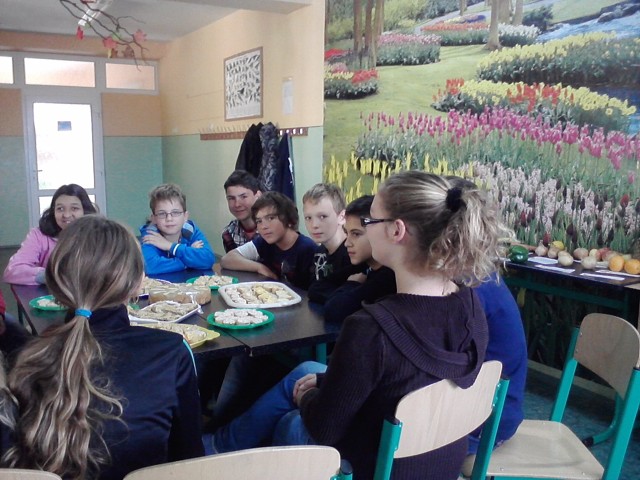 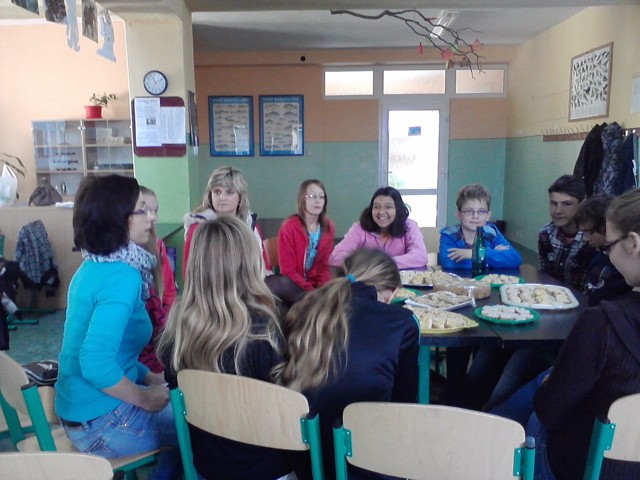 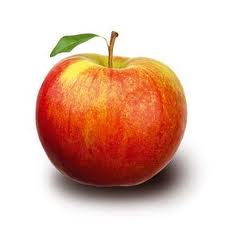 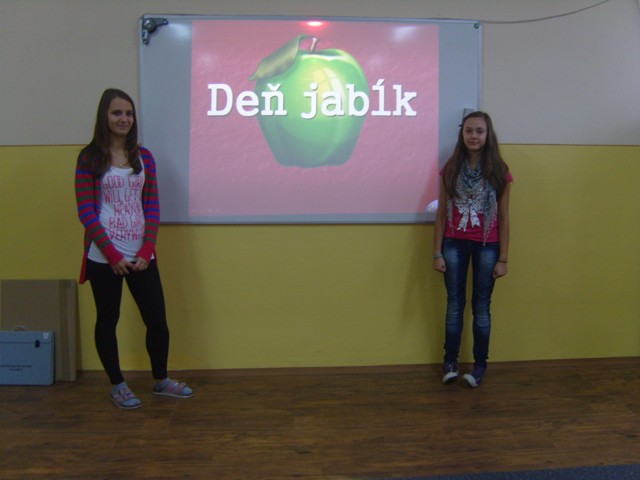 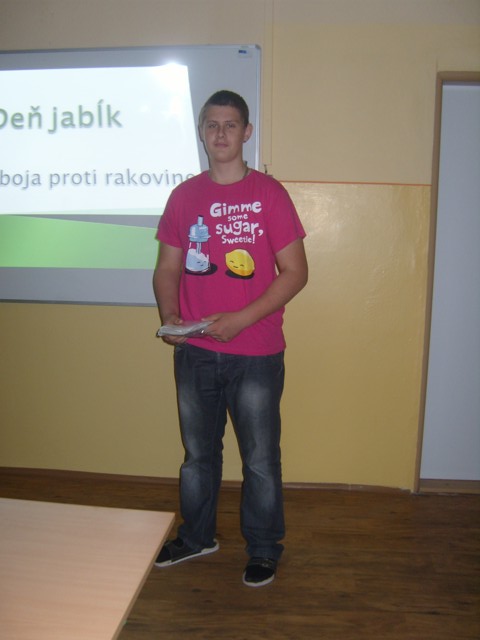 Prezentácie deviatakov
boli poučné a zaujímavé.
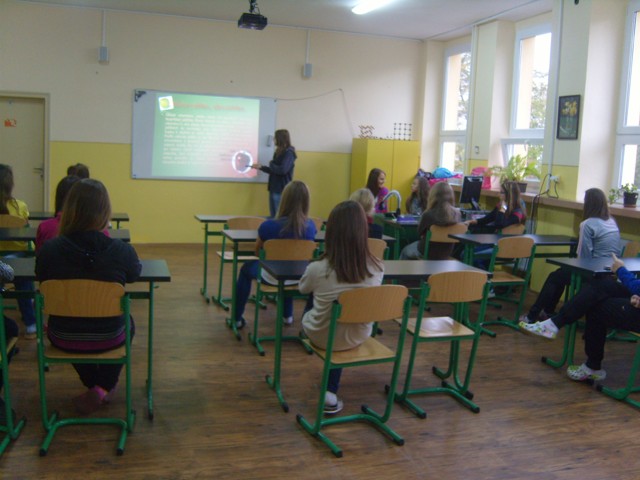 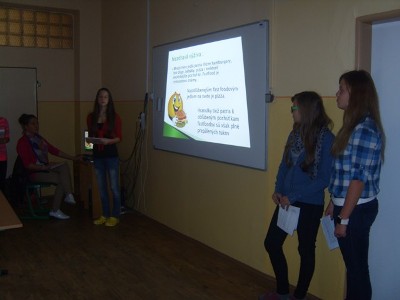 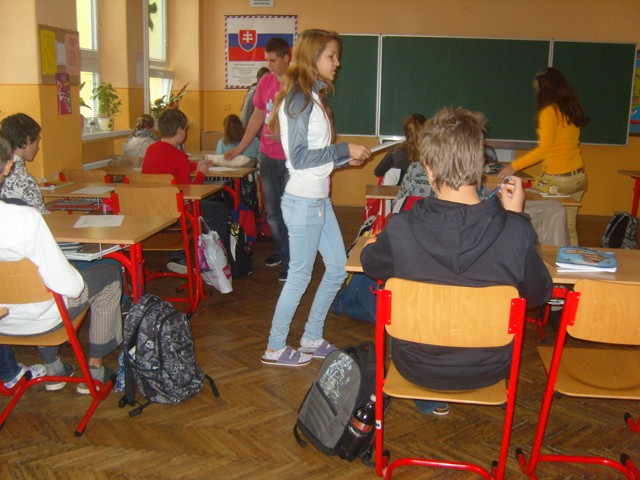 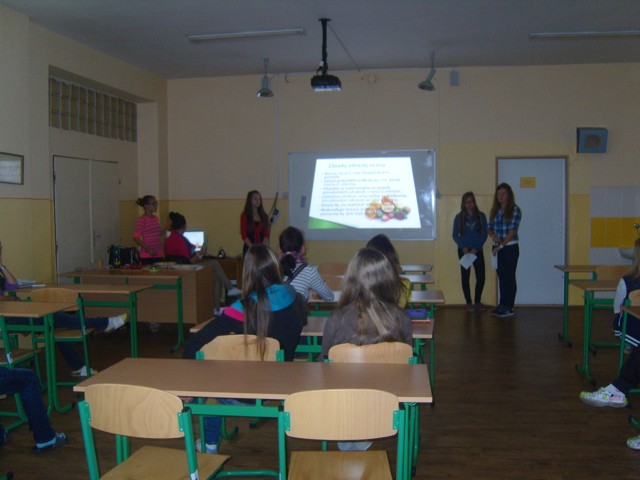 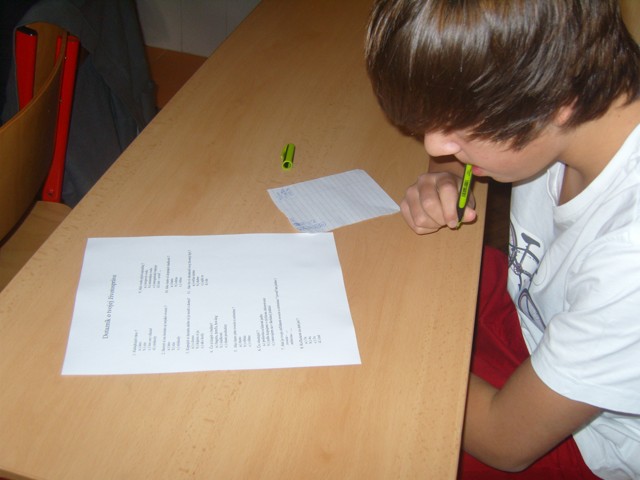 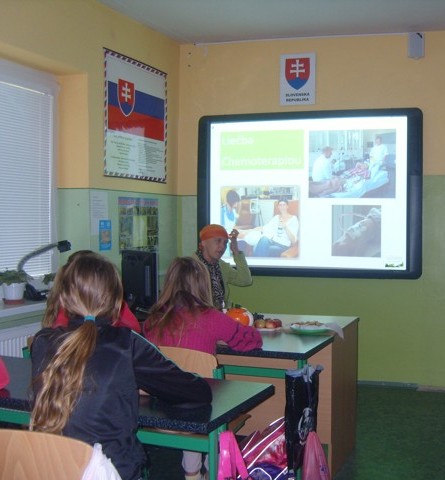 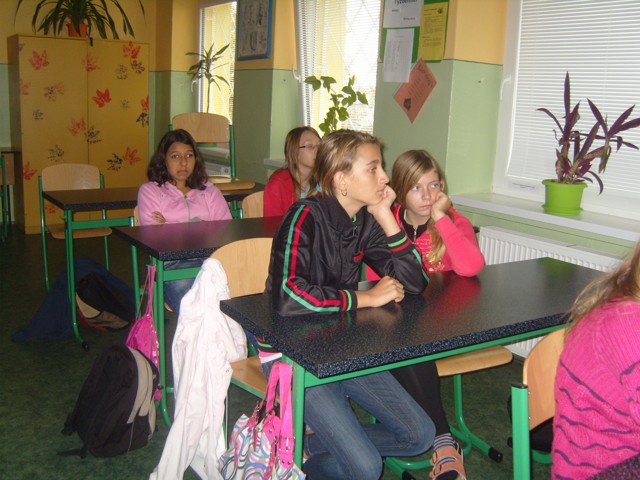 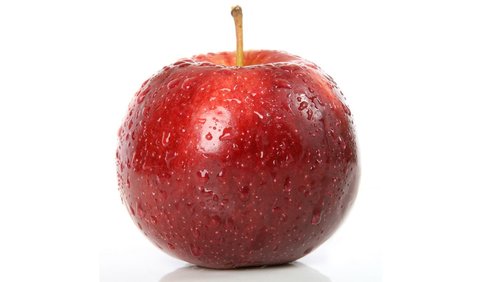 Beseda 
o svete chorých.
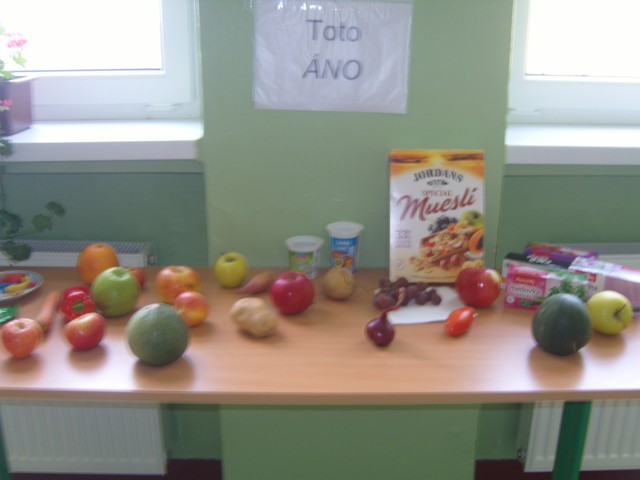 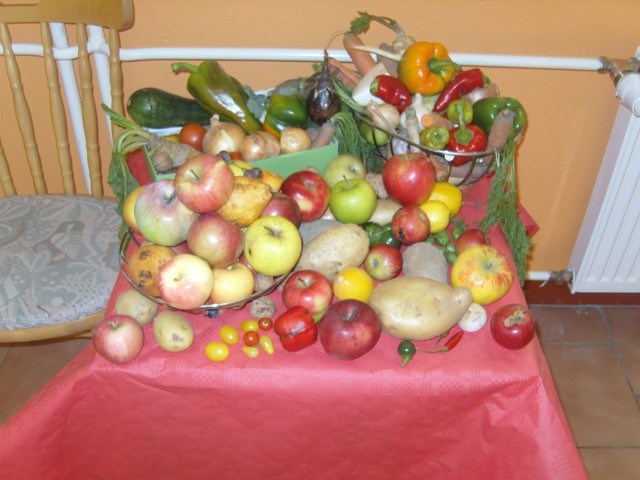 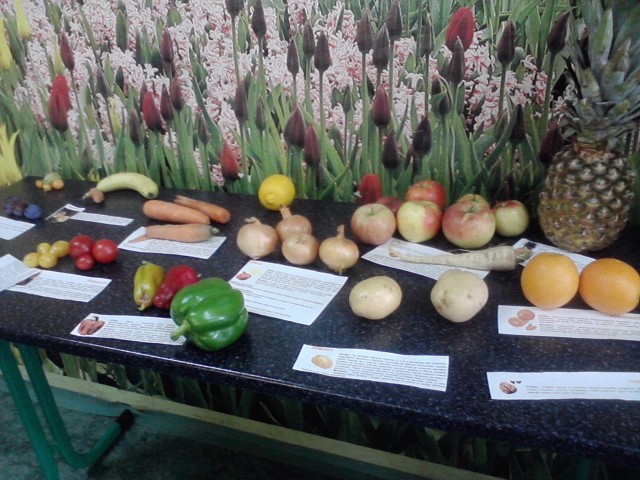 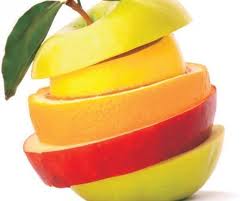 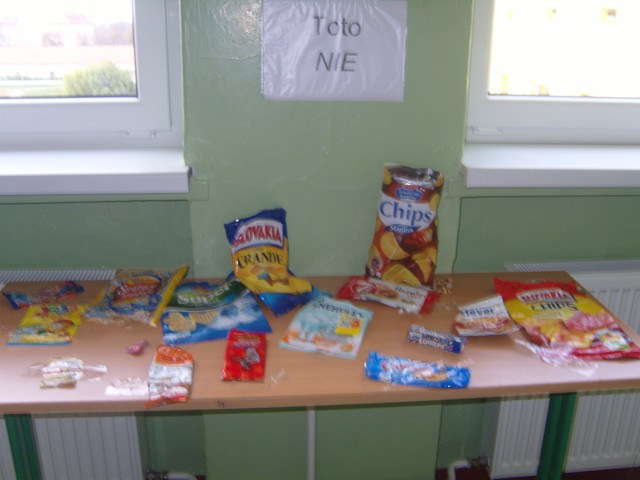 V triedach kraľovali vitamíny.
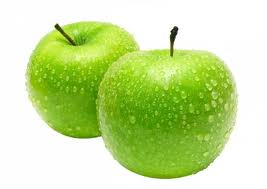 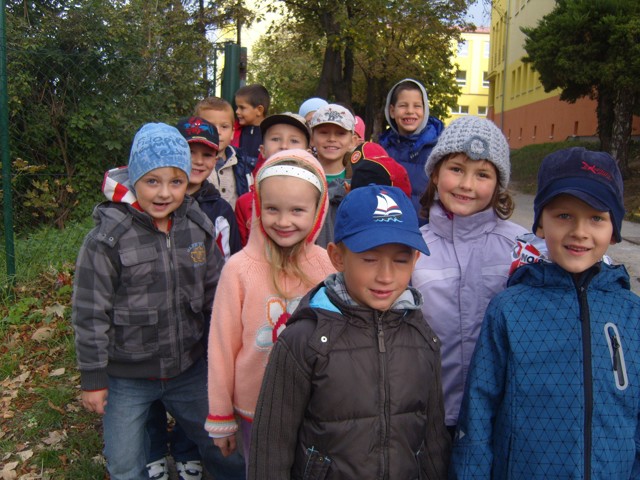 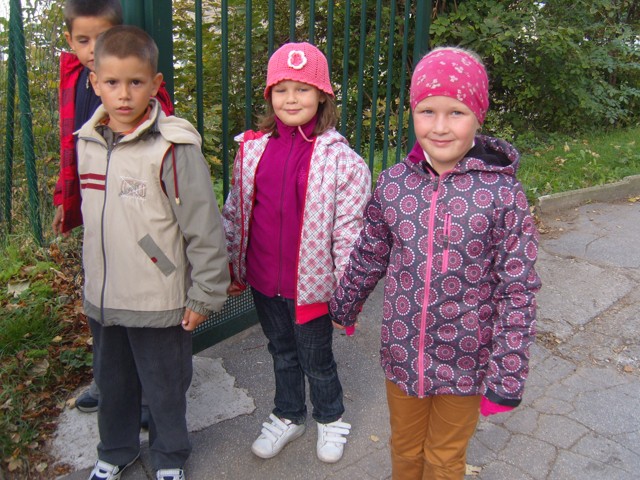 Tešili sme sa na Jabĺčkový beh.
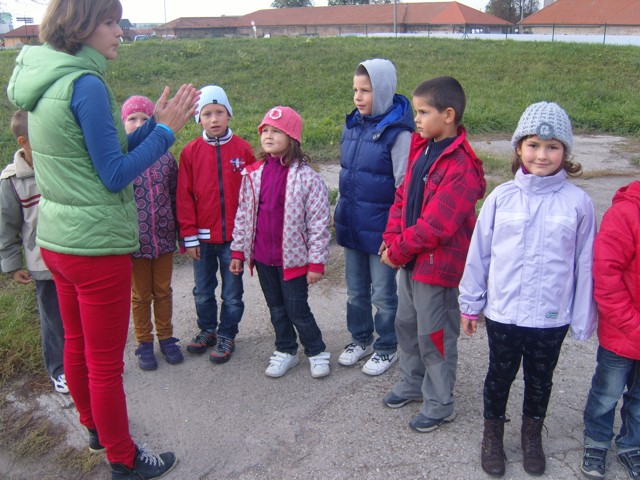 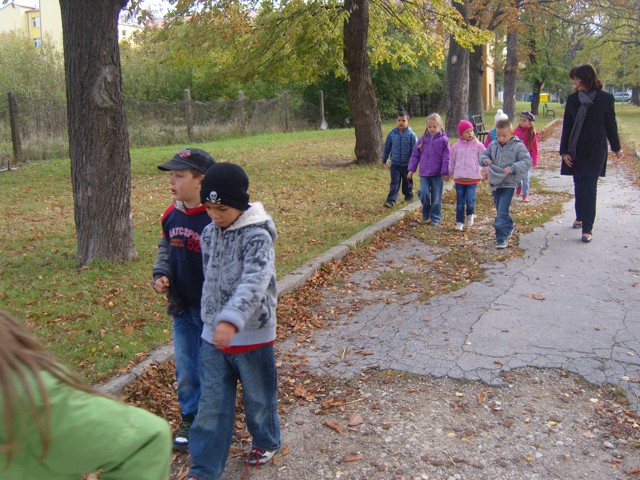 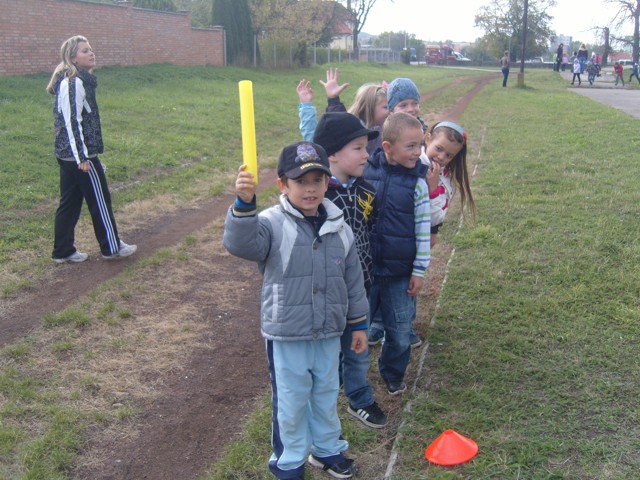 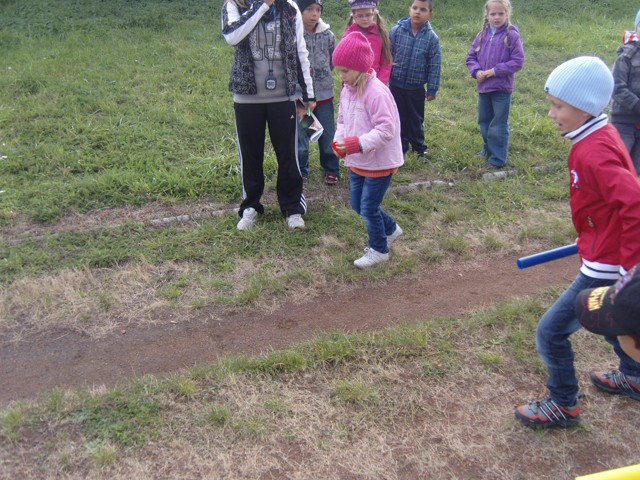 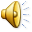 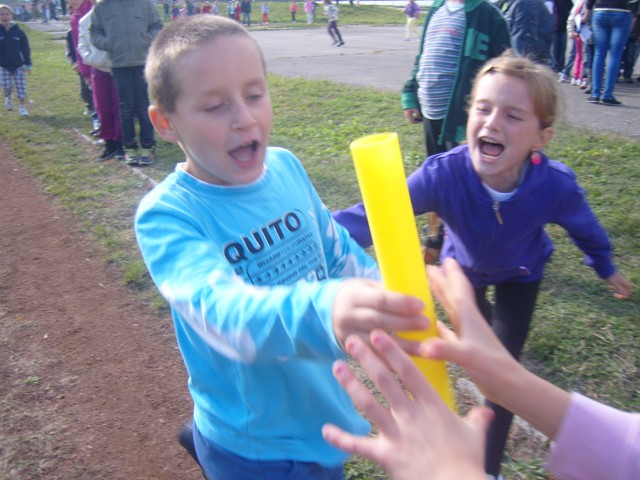 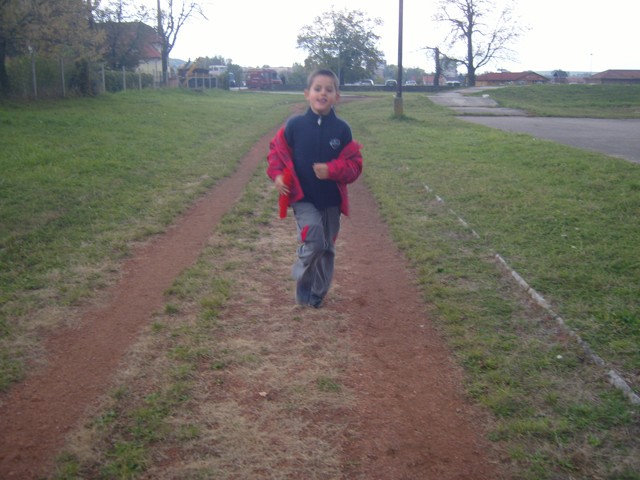 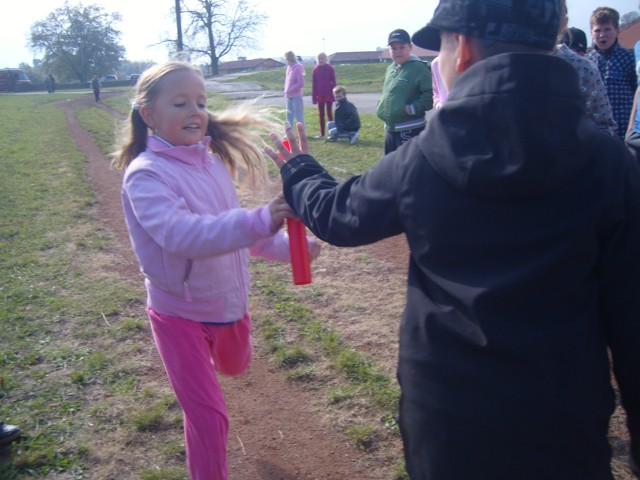 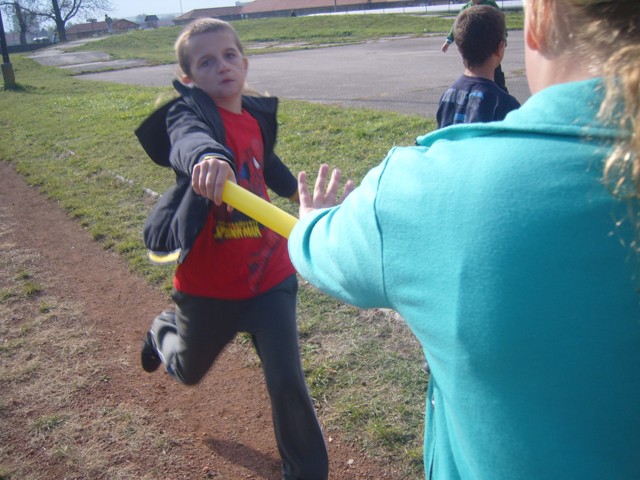 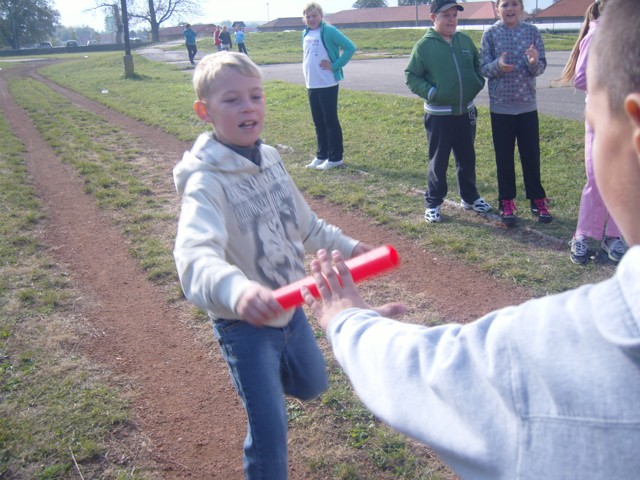 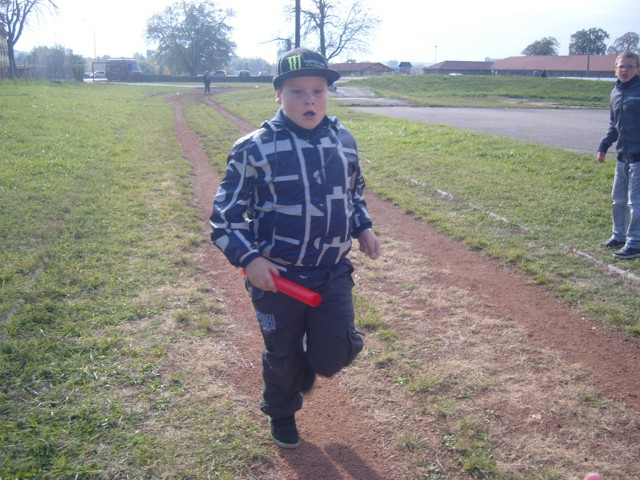 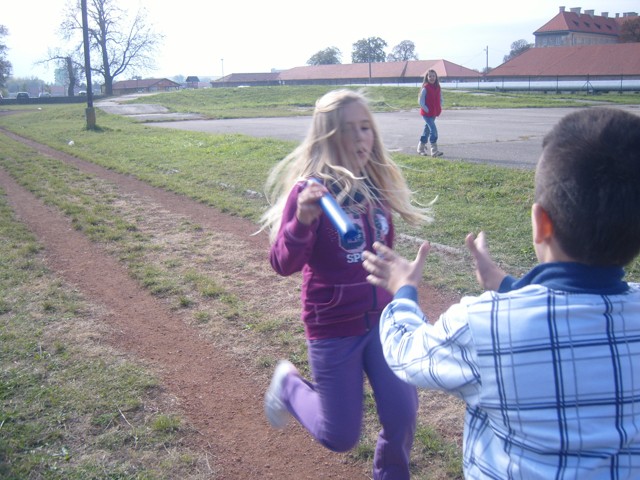 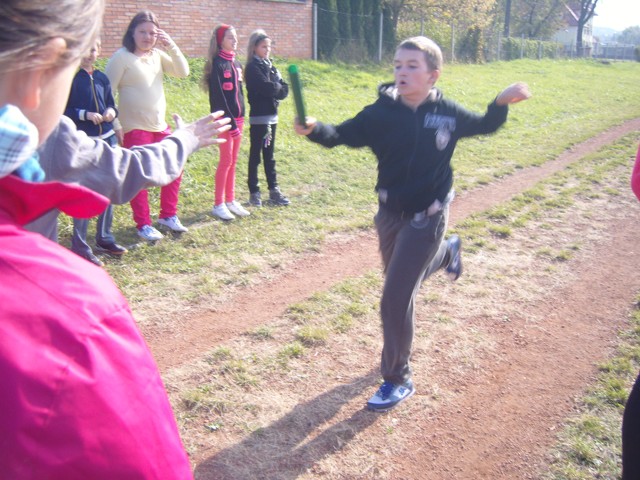 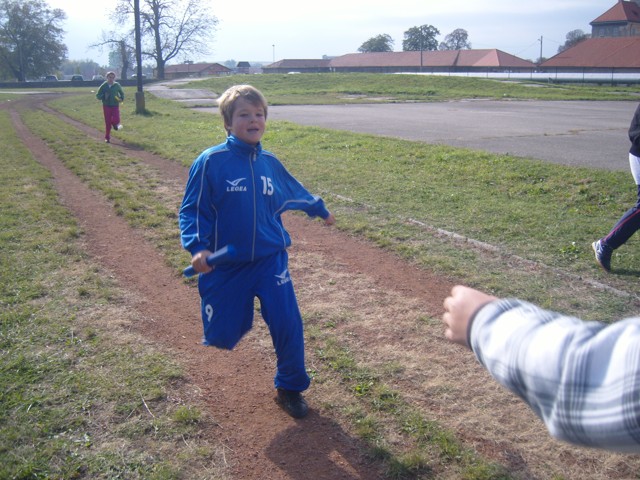 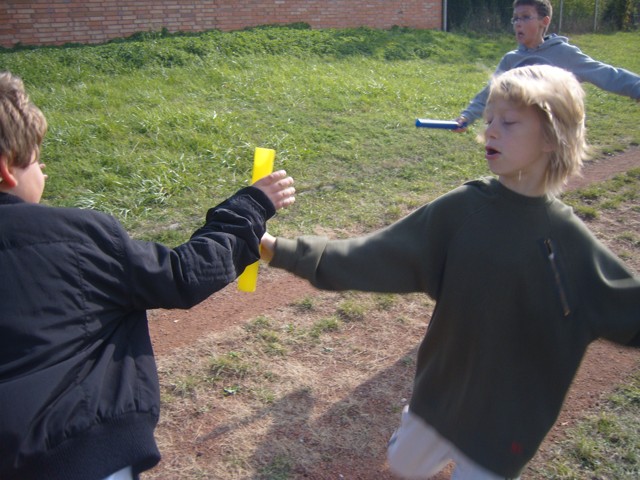 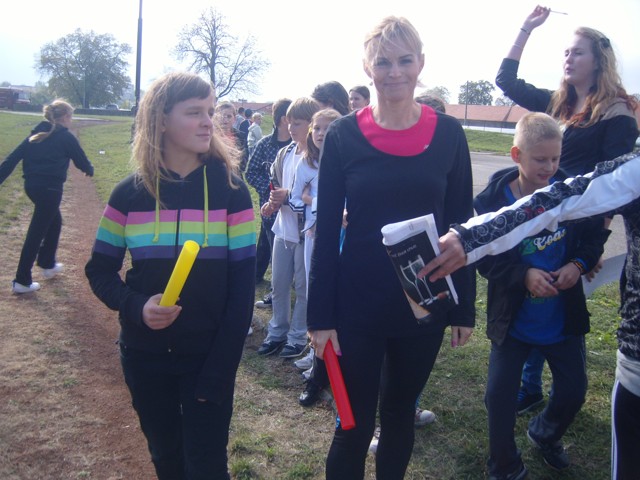 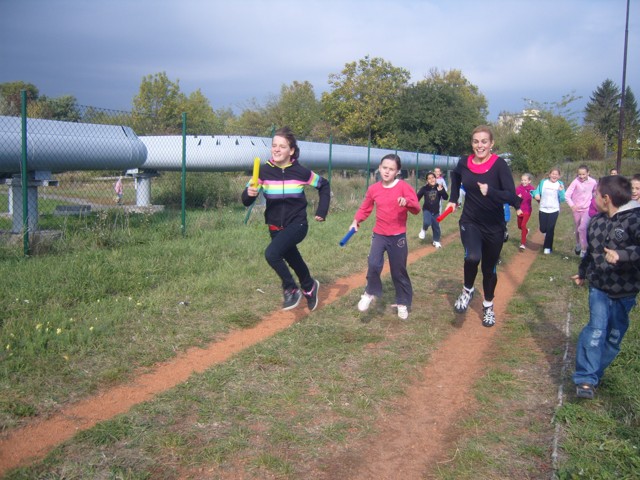 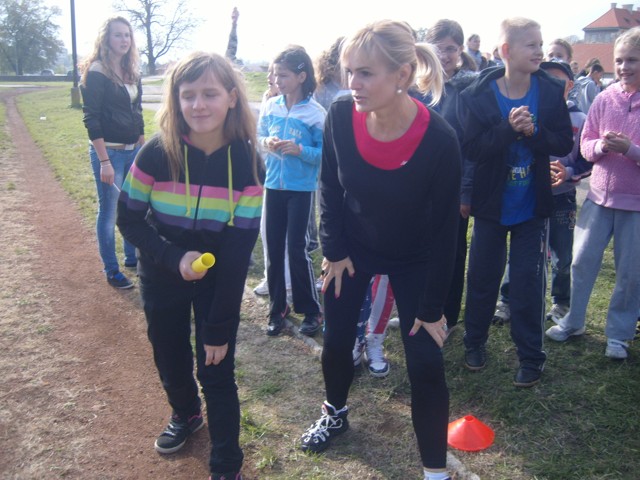 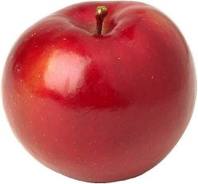 Naša pani riaditeľka 
v pohode „držala dych“
s piatačkami.
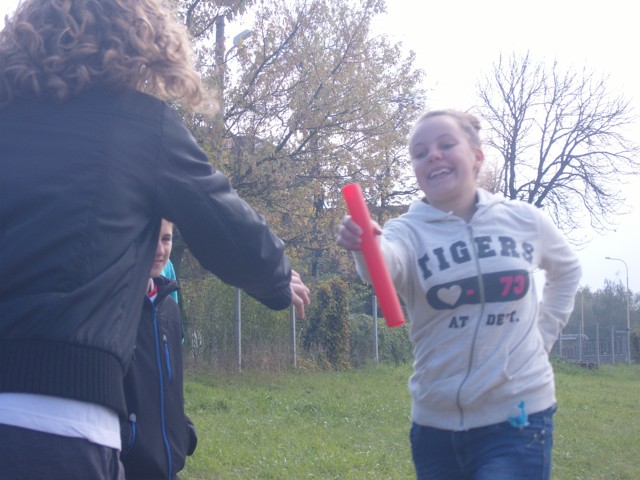 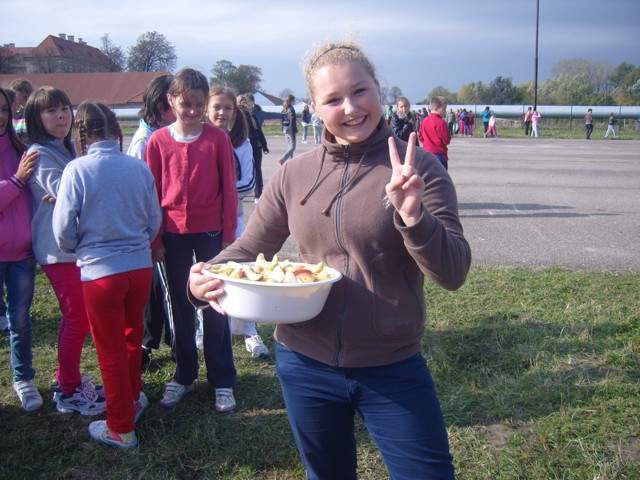 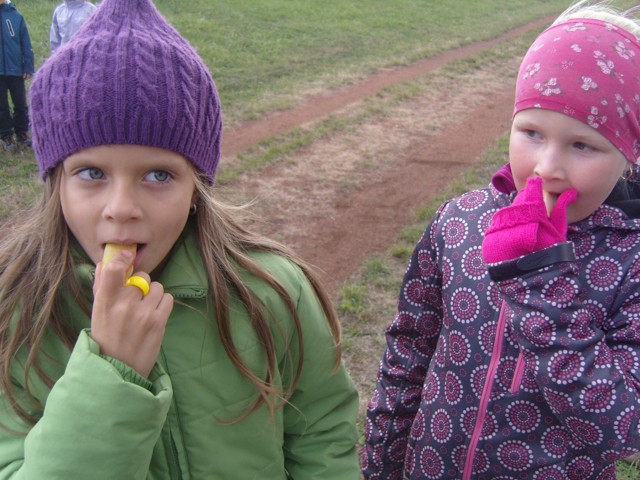 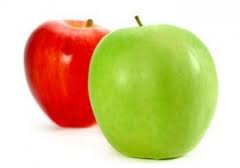 Po behu padli vhod vitamíny
od deviatačky Kristíny.
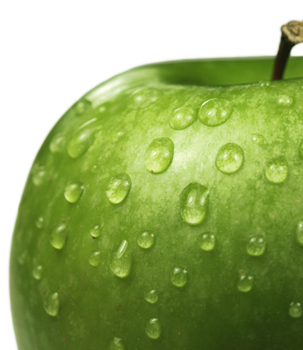 Ďakujeme
za pozornosť.